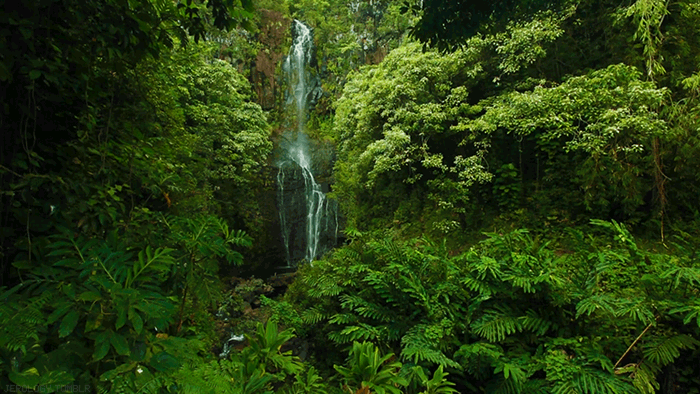 Rainforest
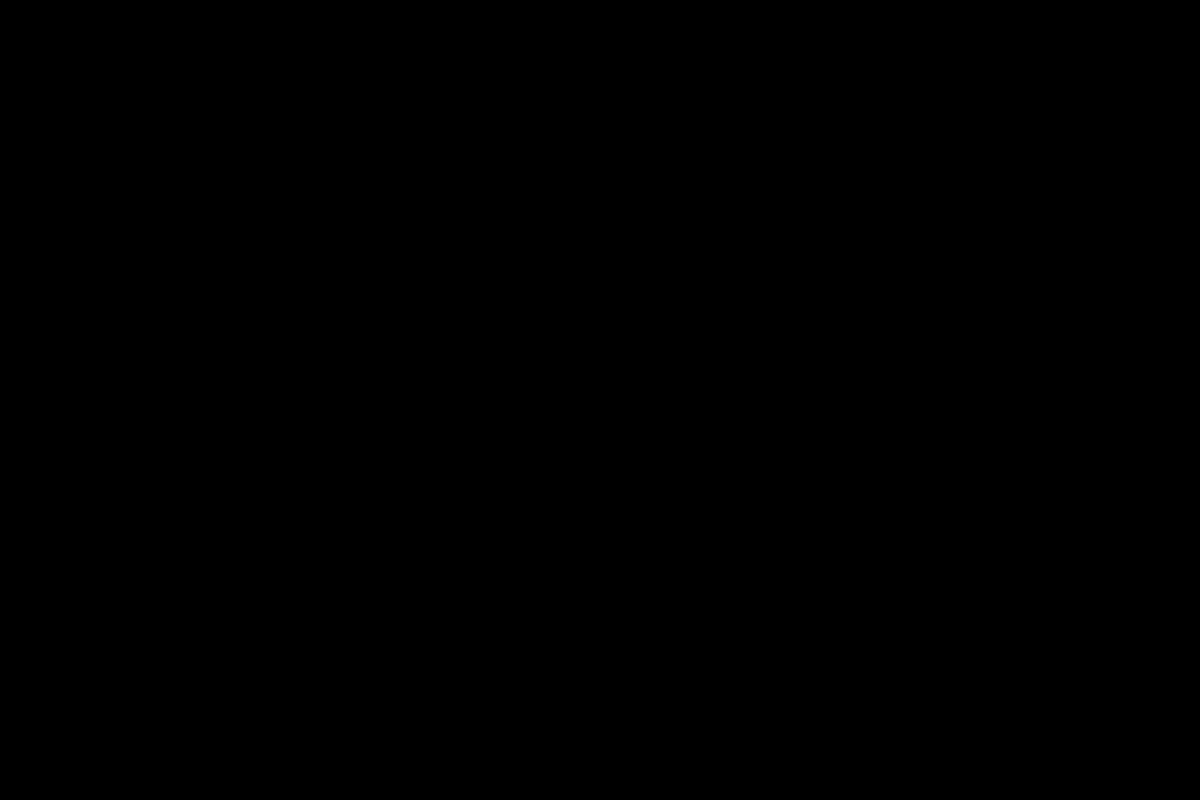 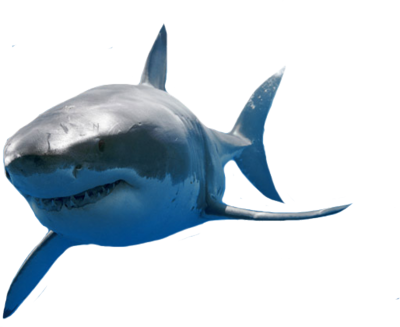 Click 8 Carnivores:
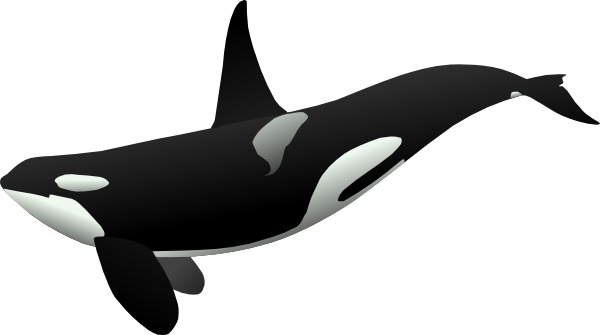 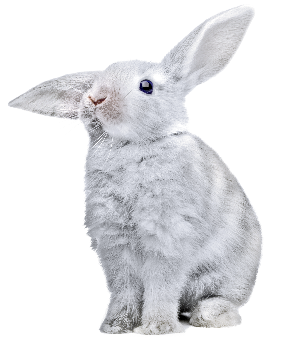 1
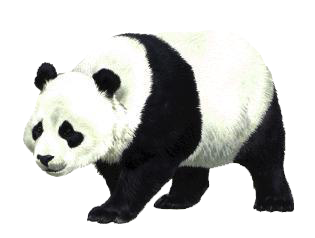 7
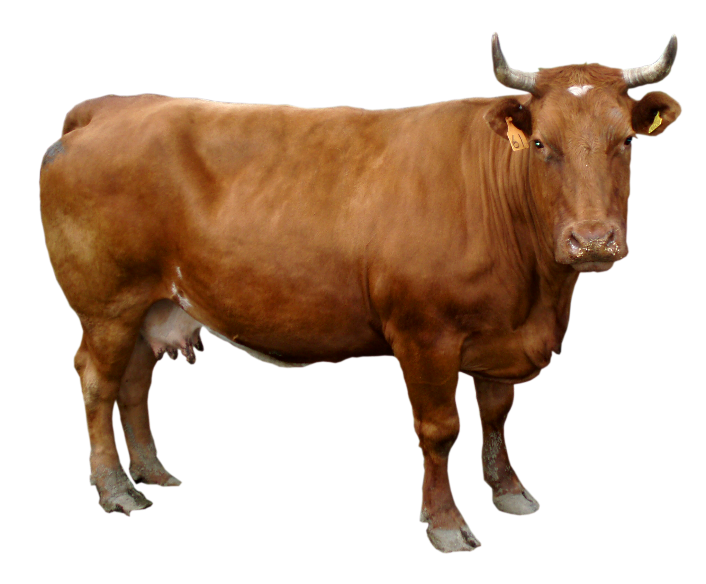 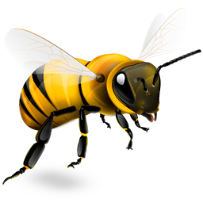 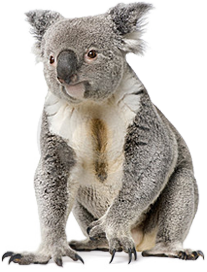 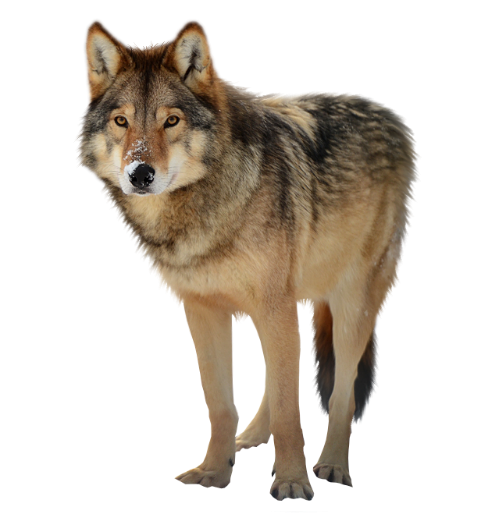 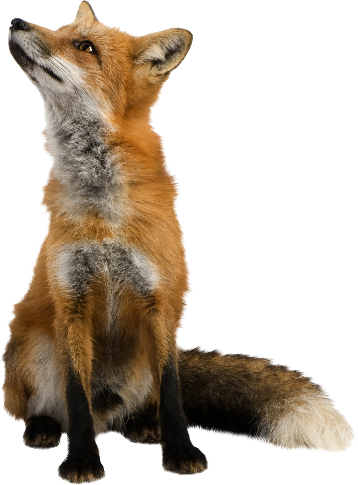 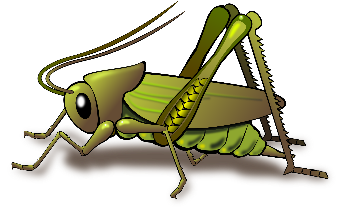 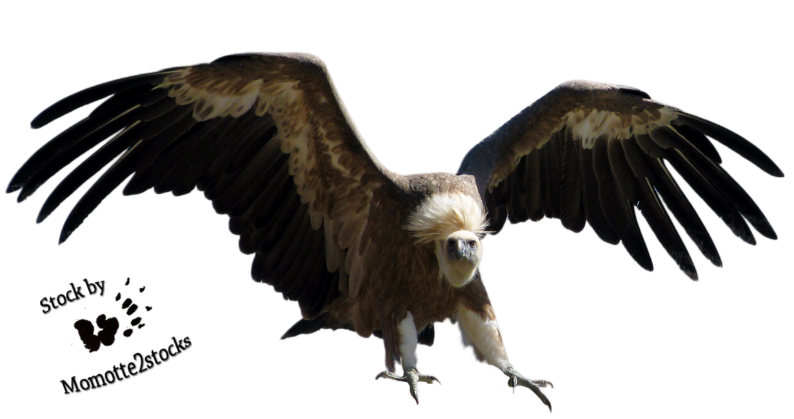 3
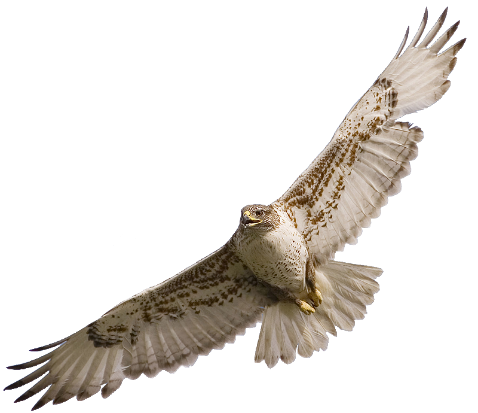 4
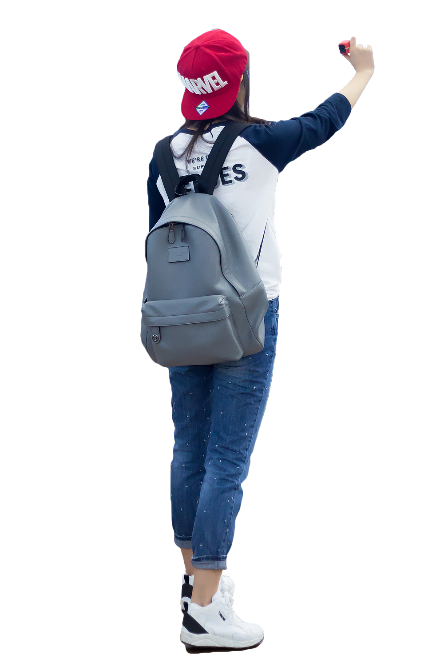 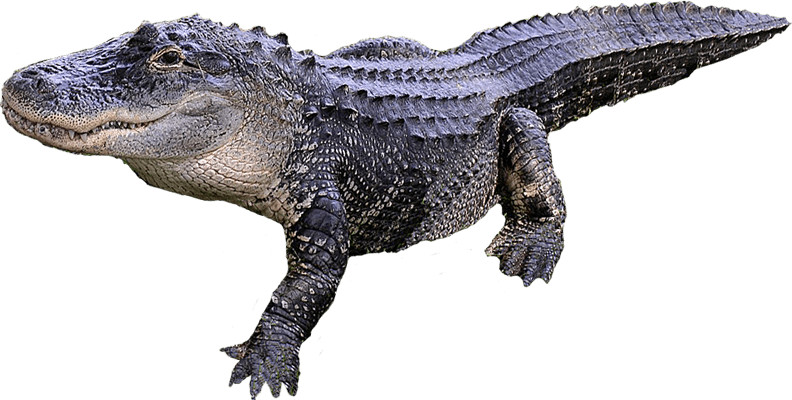 2
6
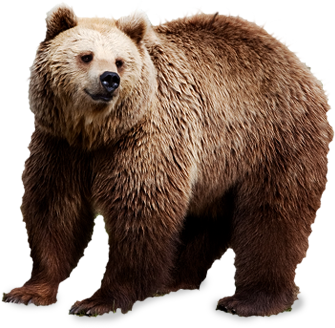 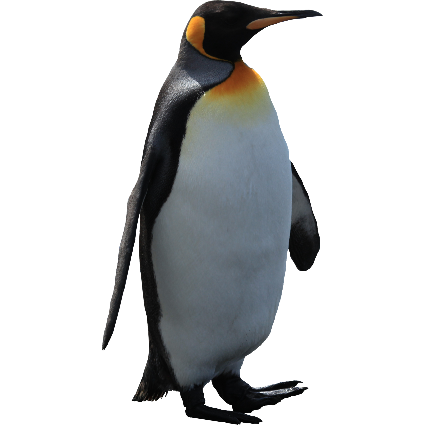 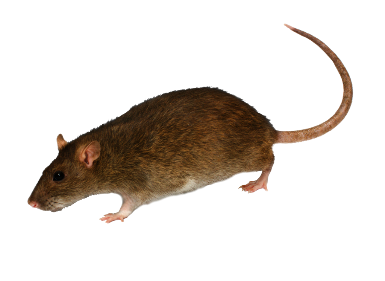 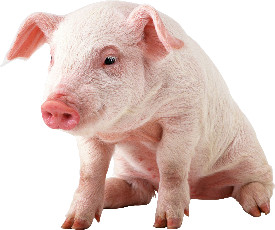 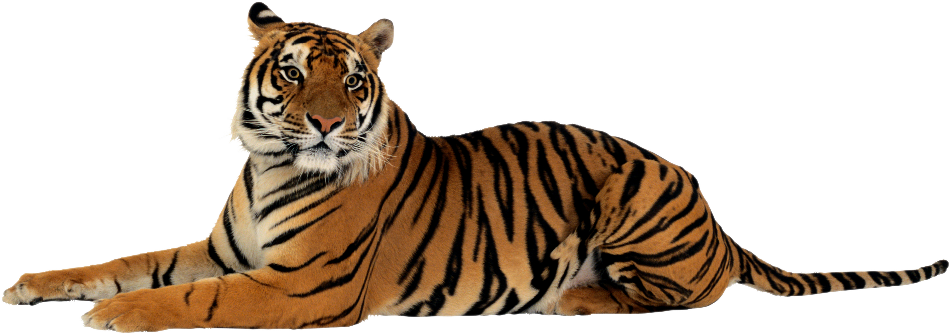 8
5
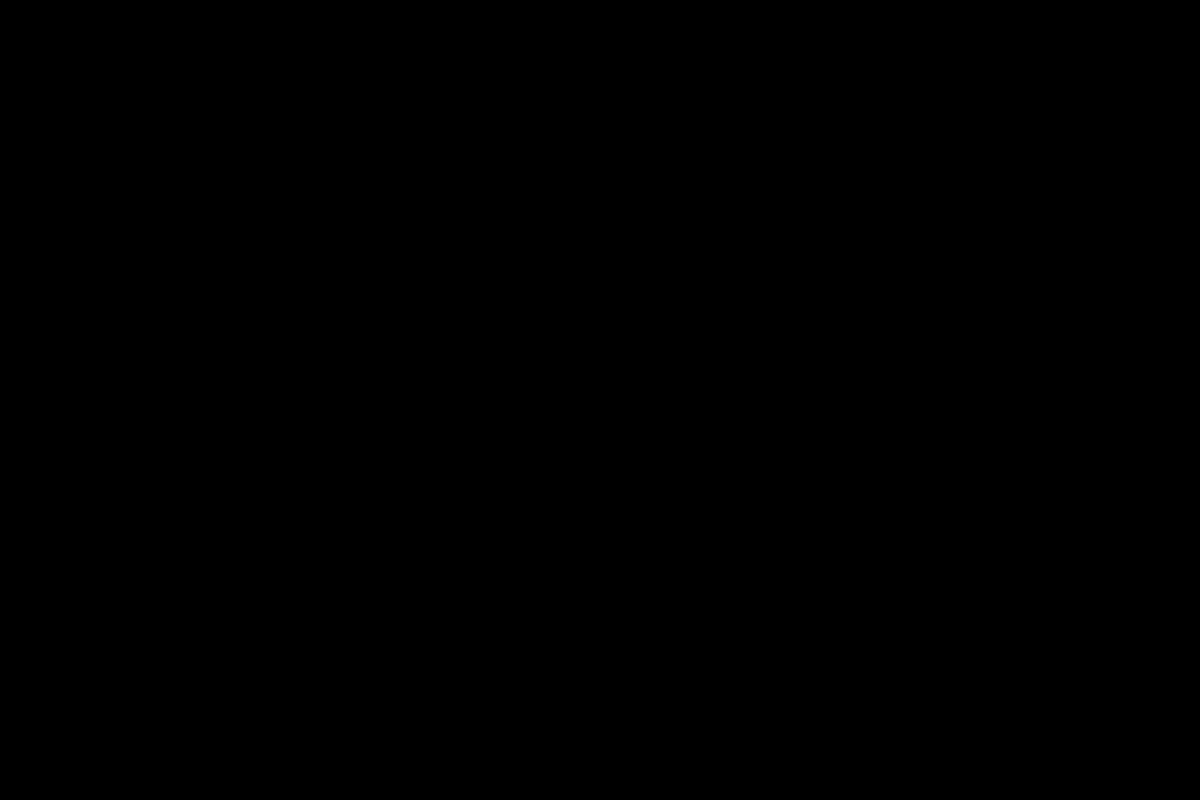 Click 6 Herbivores:
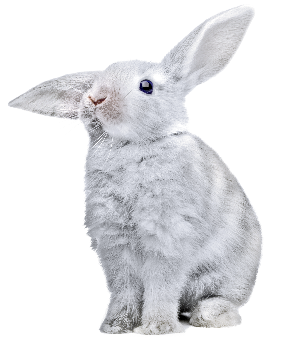 2
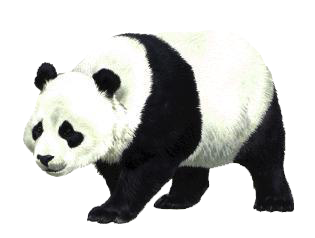 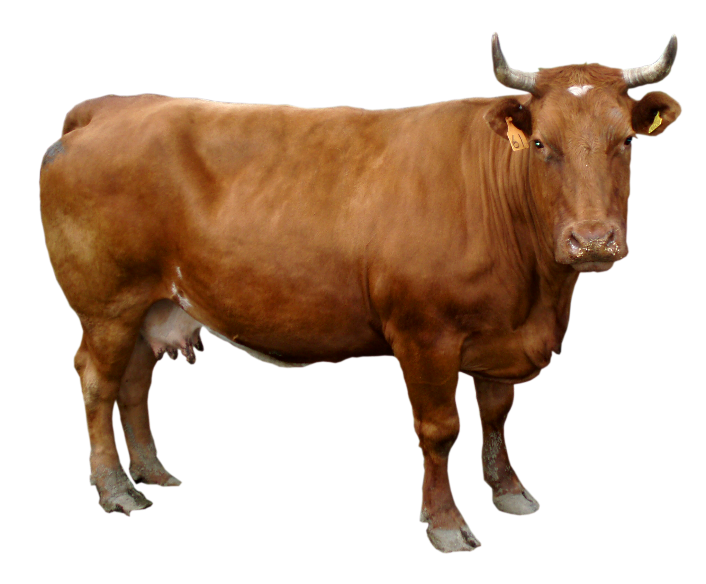 3
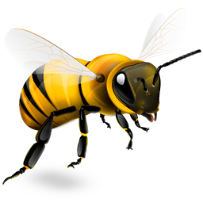 5
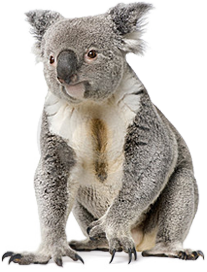 1
4
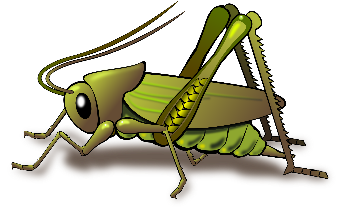 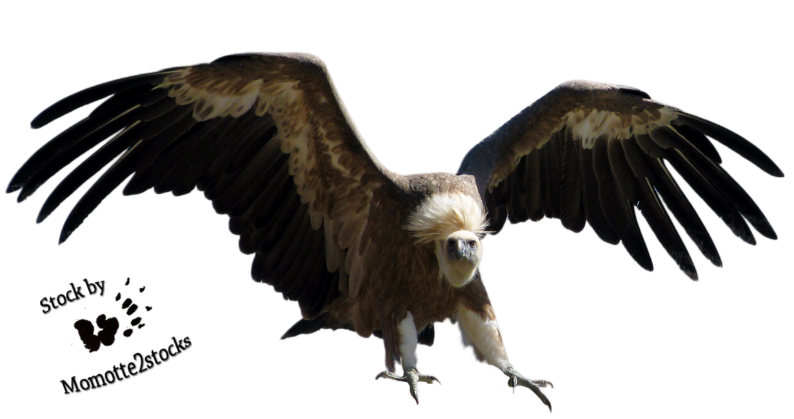 6
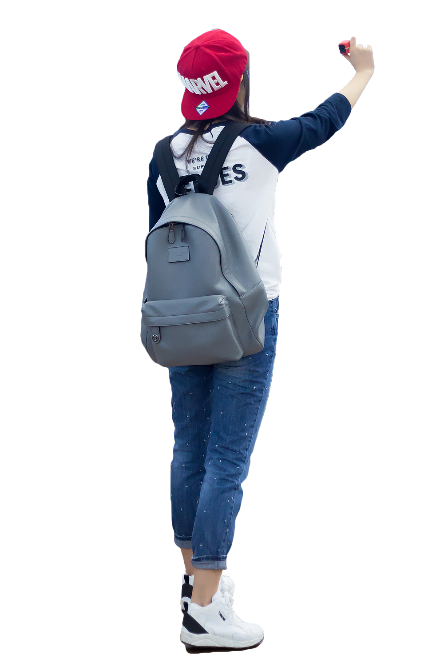 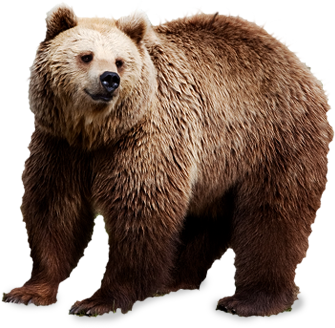 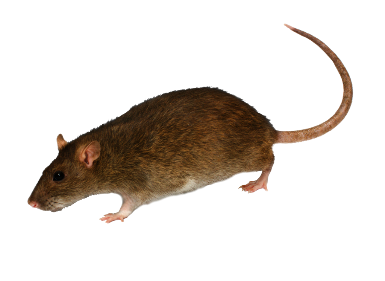 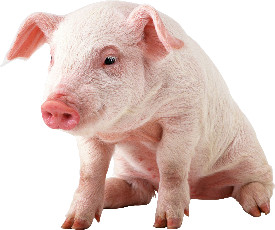 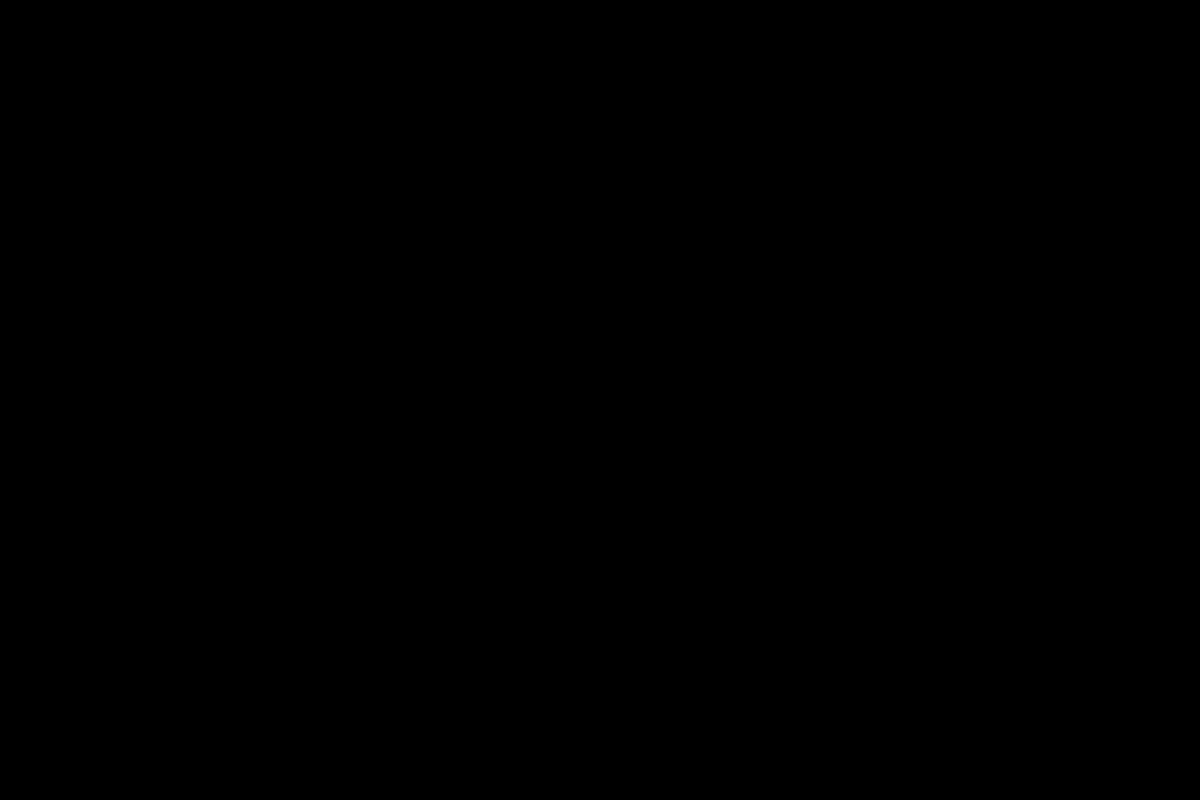 Click 3 Omnivores:
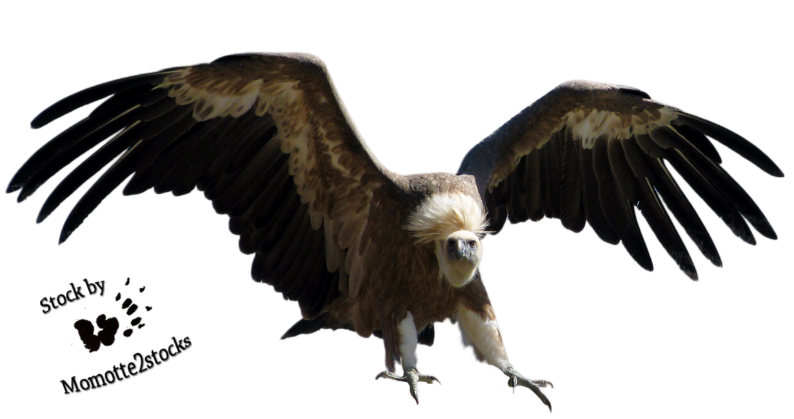 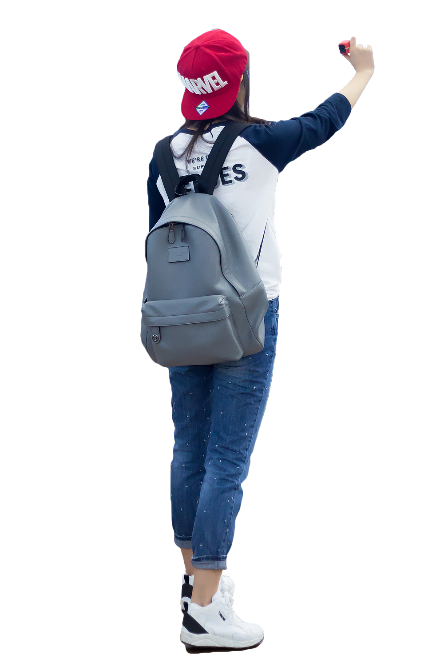 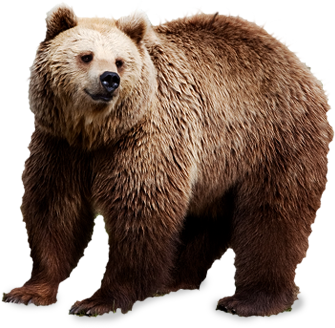 1
3
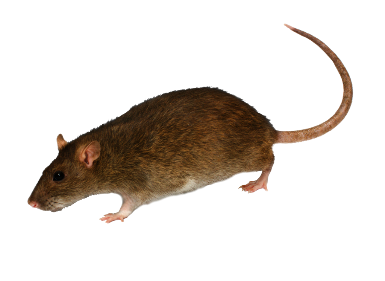 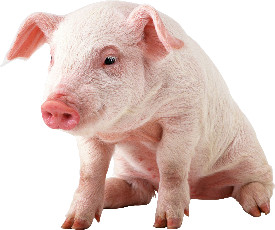 2
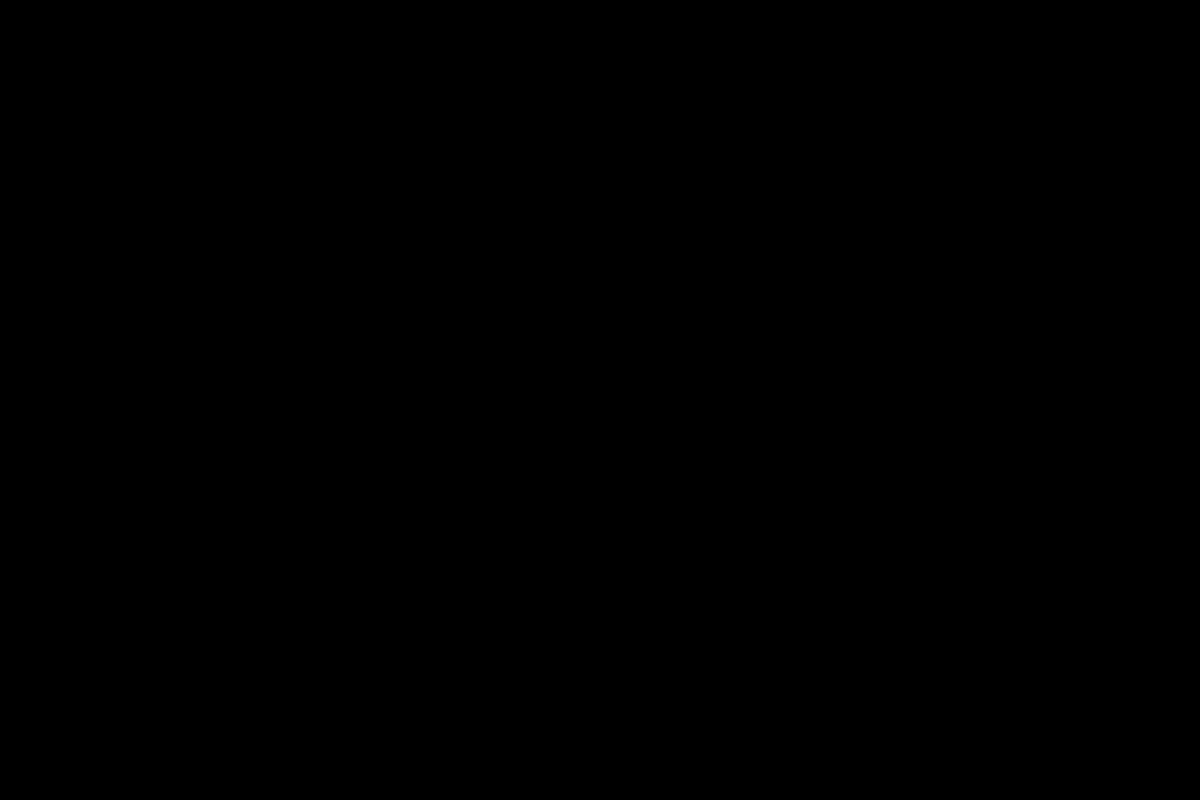 Click the Scavengers:
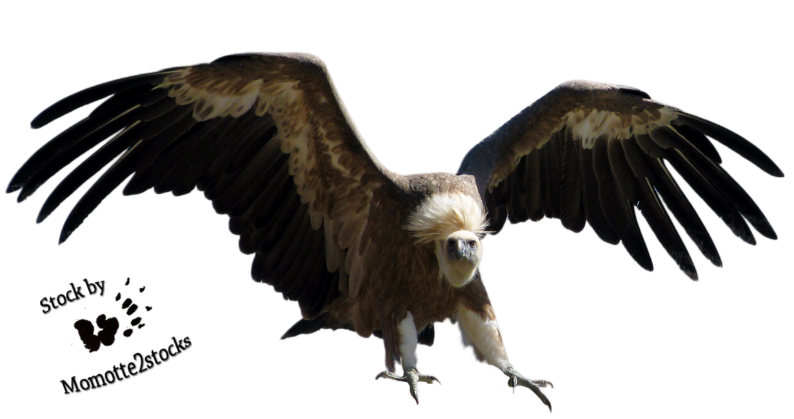 1
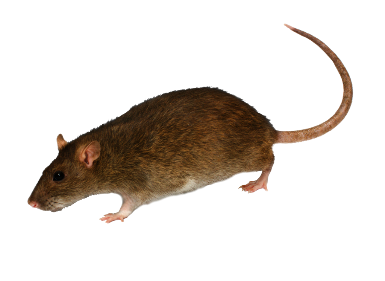 2
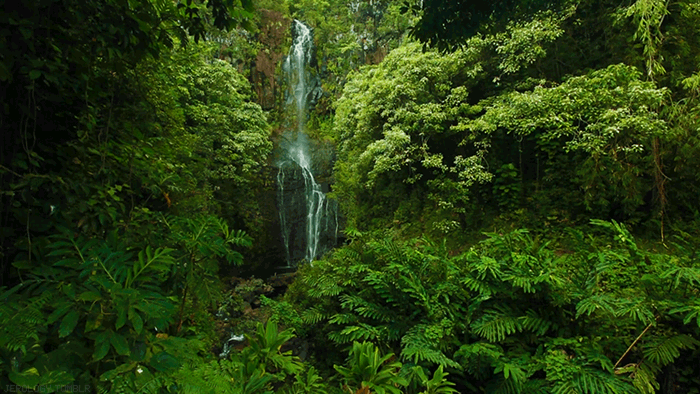 Rainforest
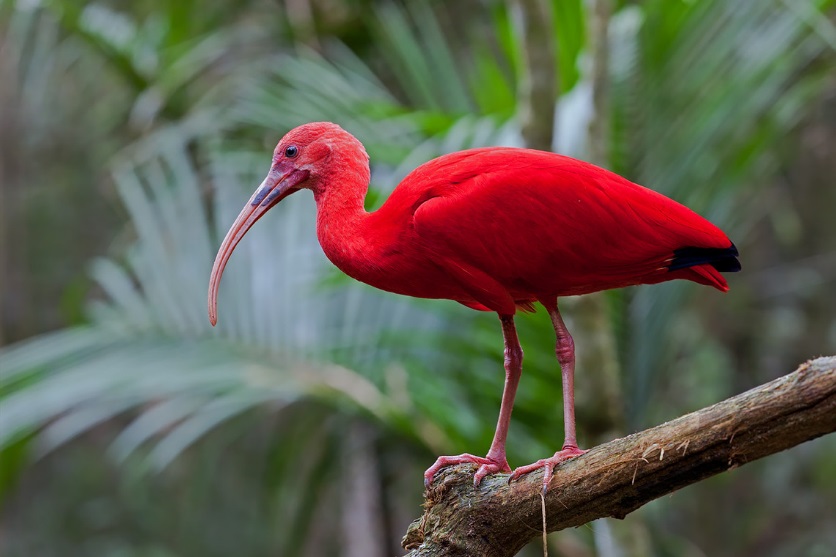 Carnivore
Scarlet Ibis
Omnivore
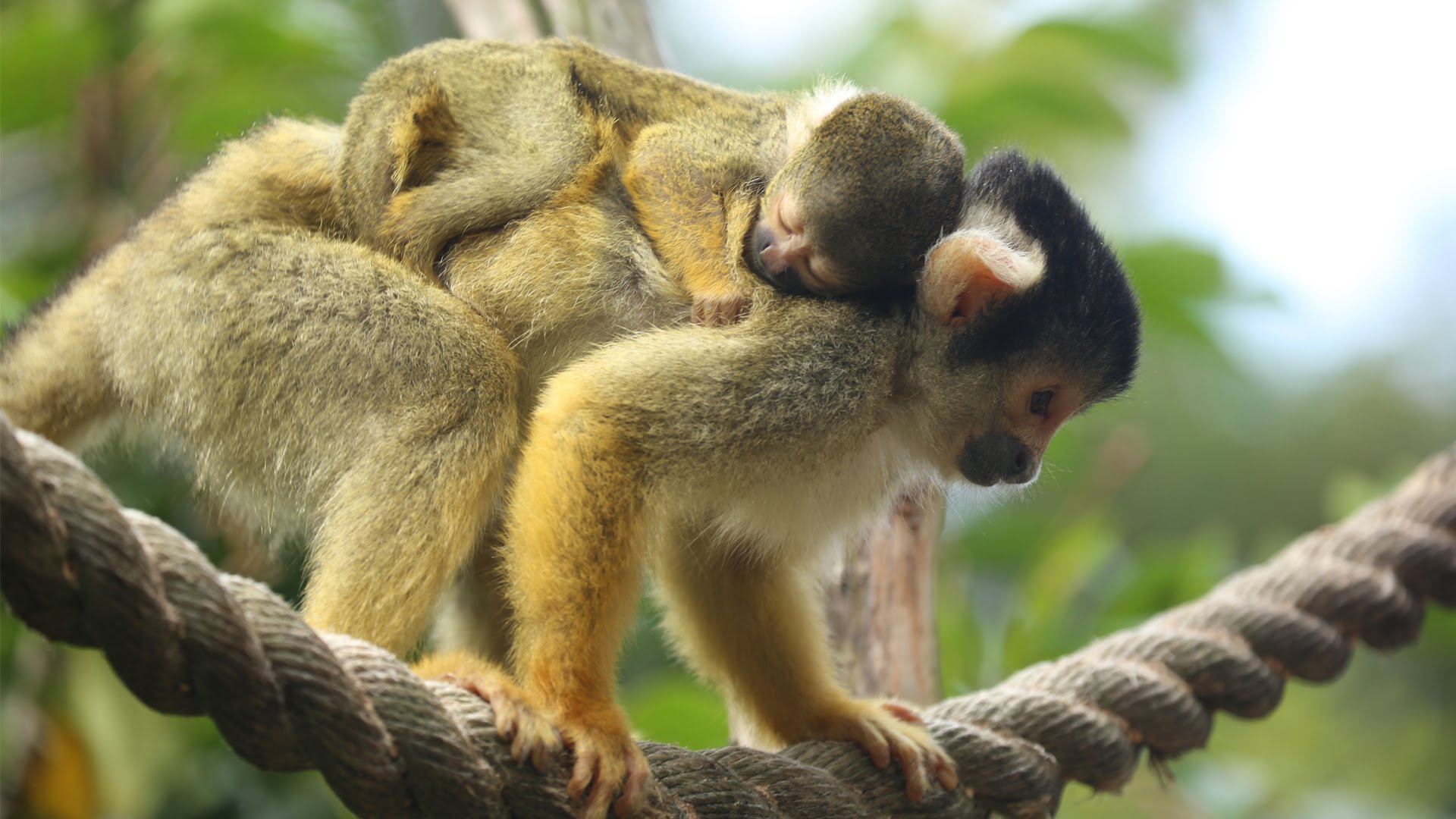 Squirrel Monkey
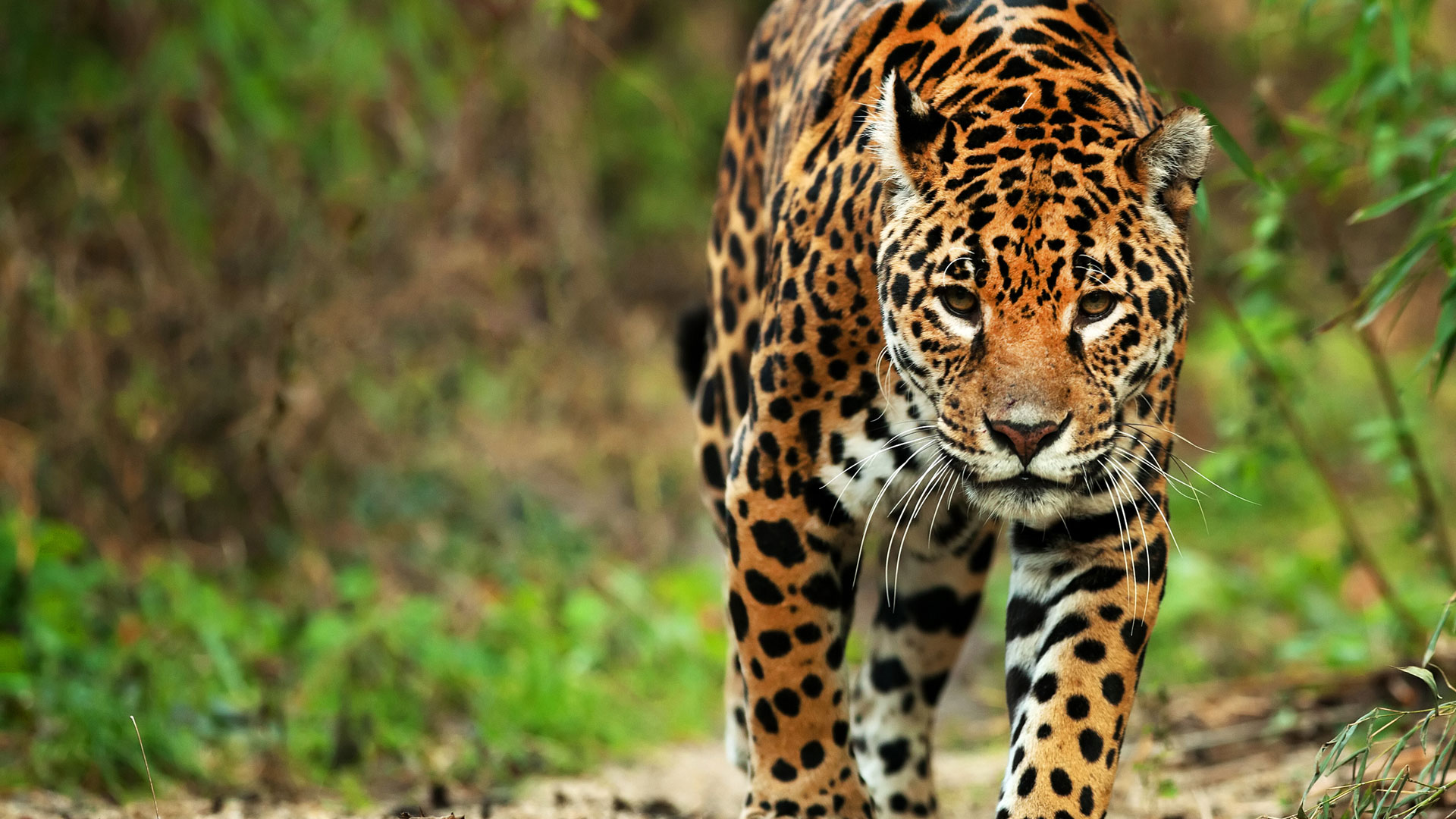 Carnivore
Jaguar
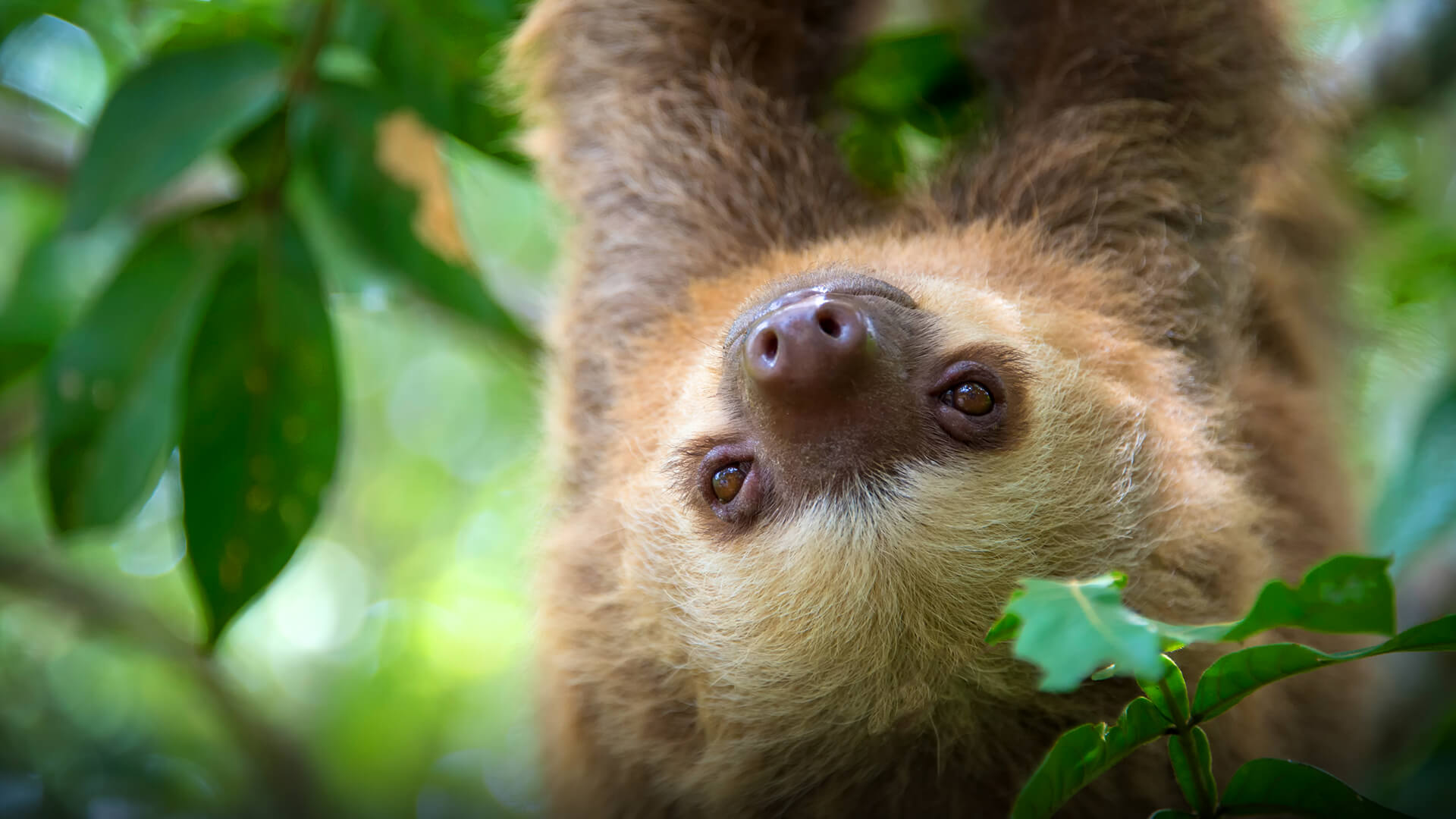 Herbivore
Two Toed Sloth
Carnivore
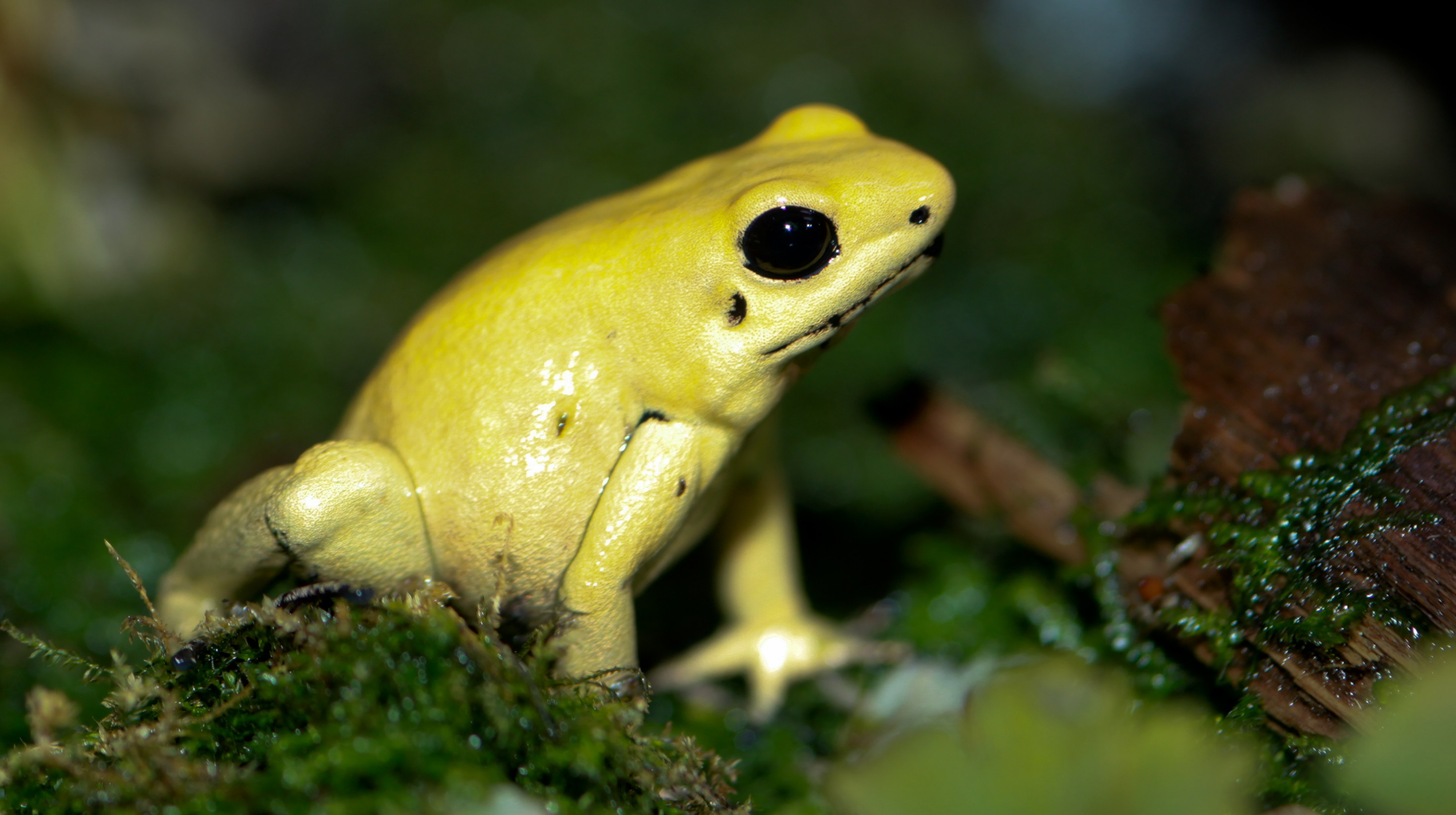 Golden Arrow-Poison Frog
Herbivore
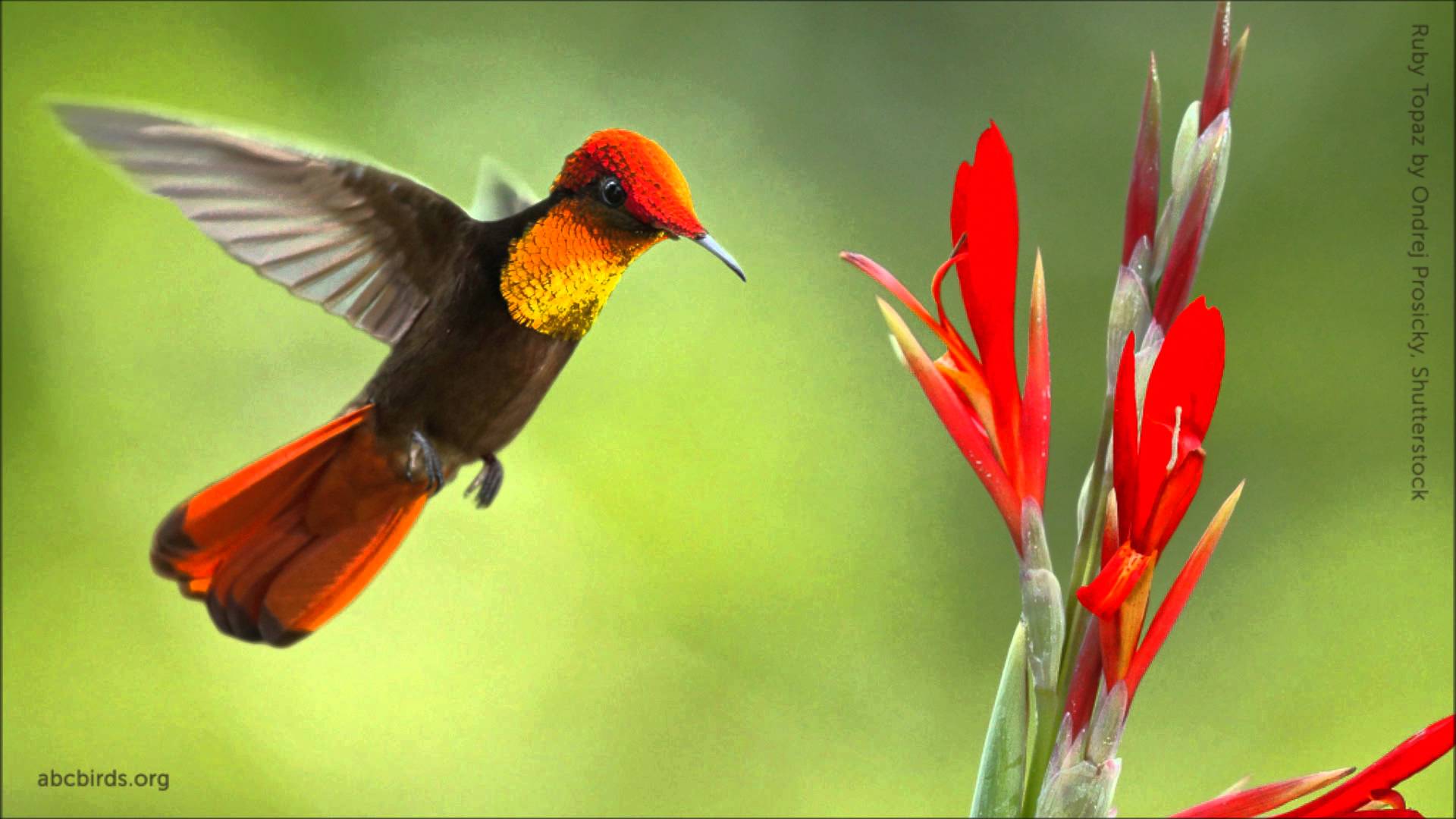 Ruby Topaz Hummingbird
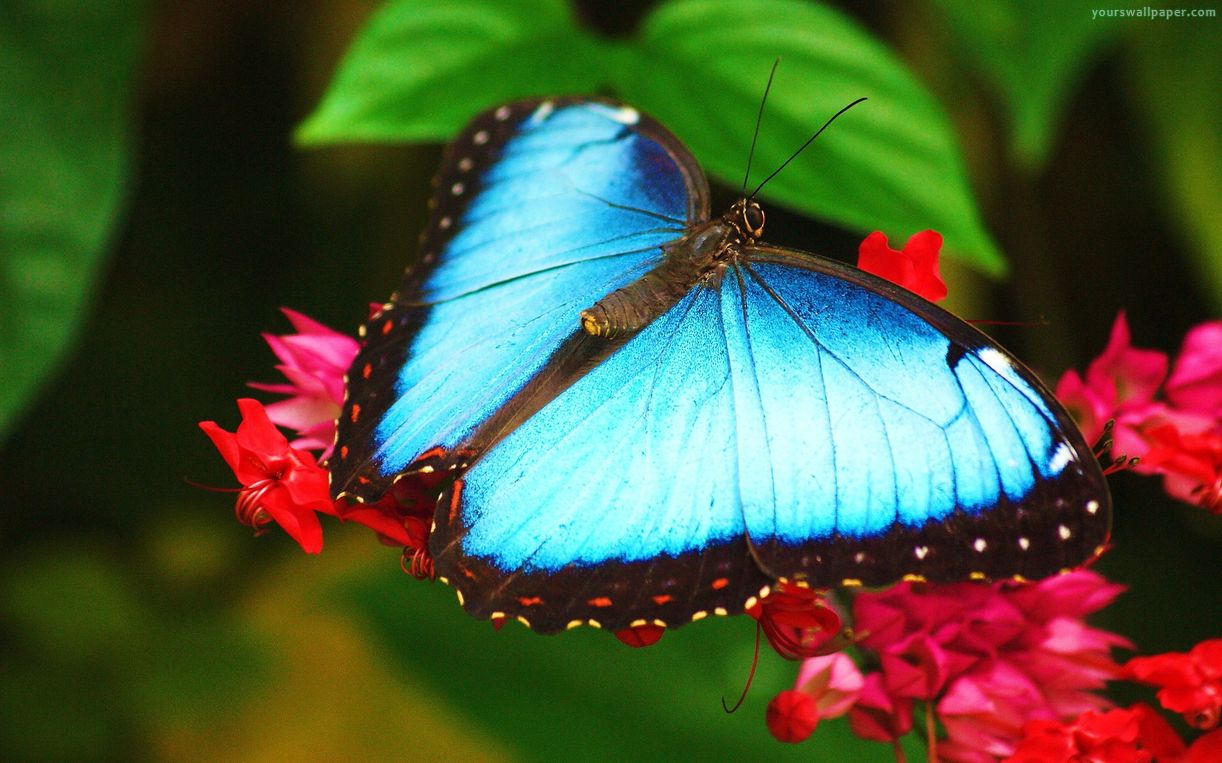 Herbivore
Morpho Butterfly
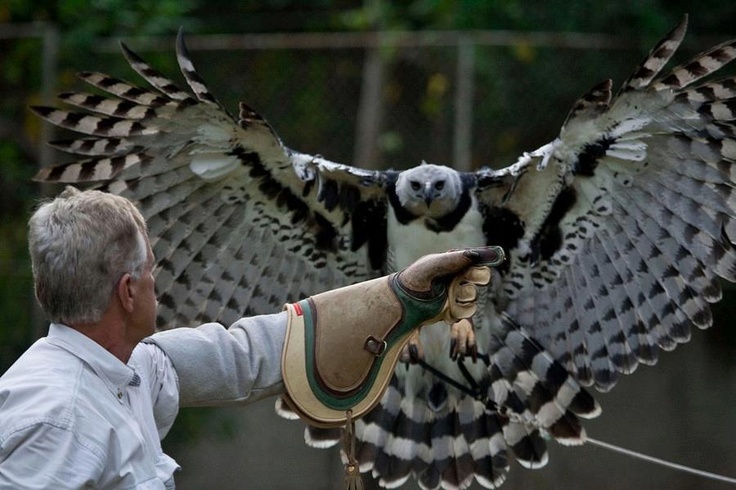 Carnivore
Harpy Eagle
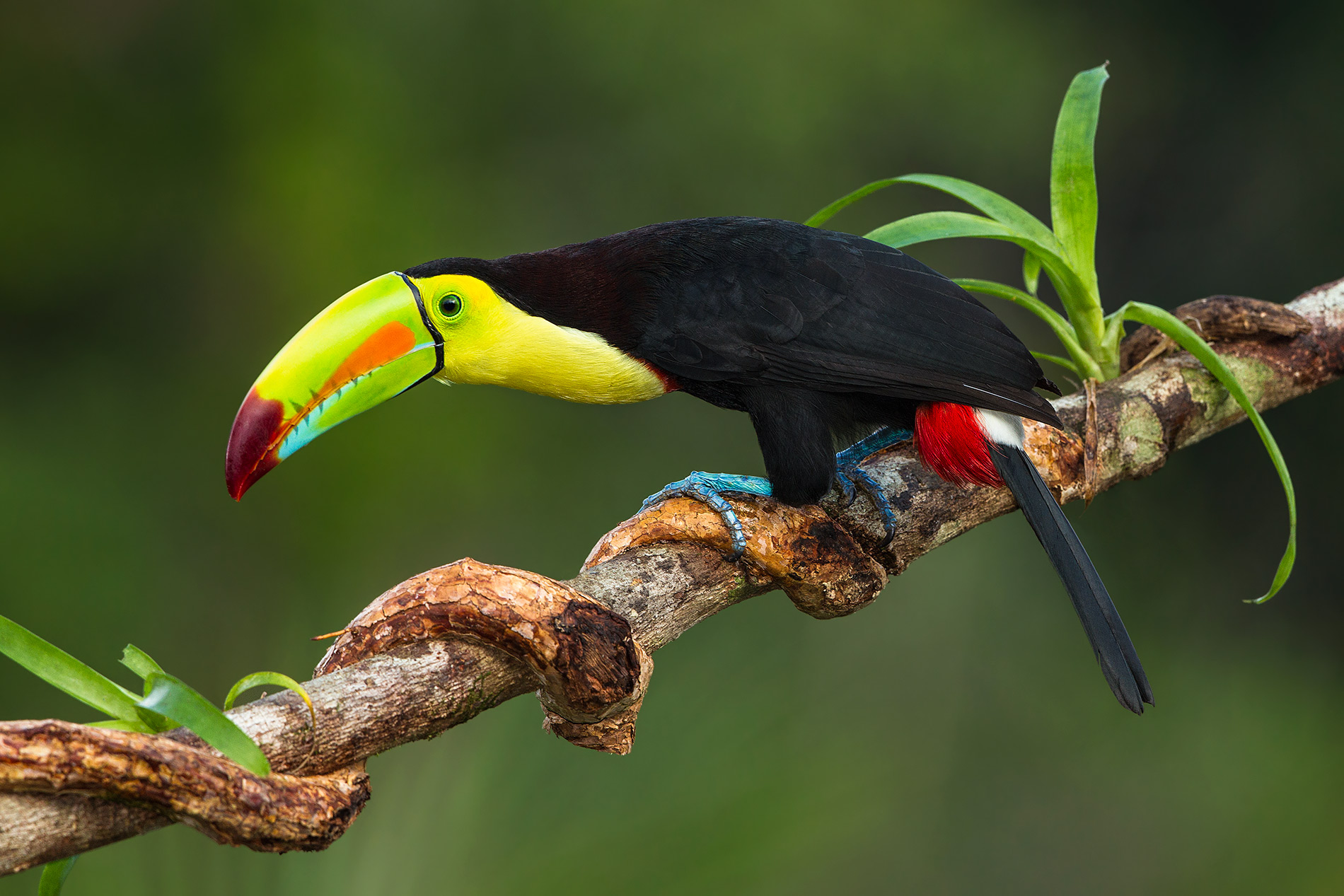 Keel-Billed toucan
Herbivore
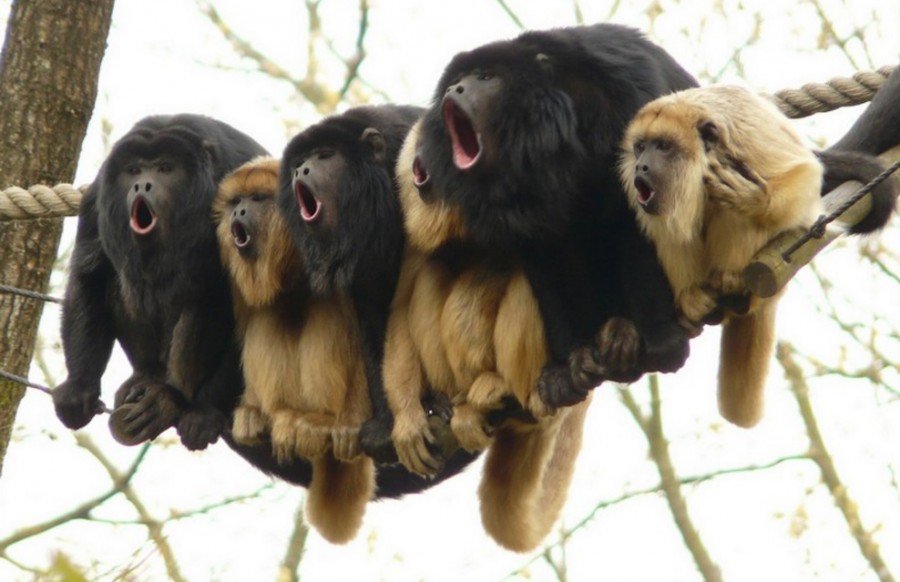 Herbivore
Howler Monkey
Carnivore
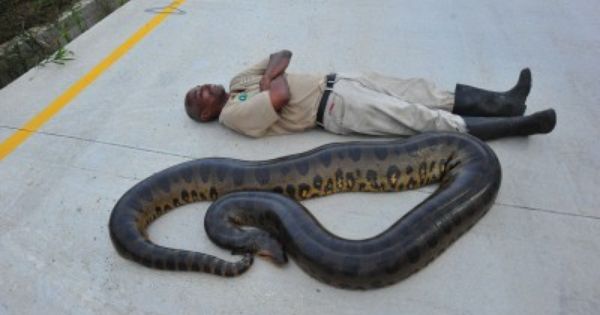 Anaconda
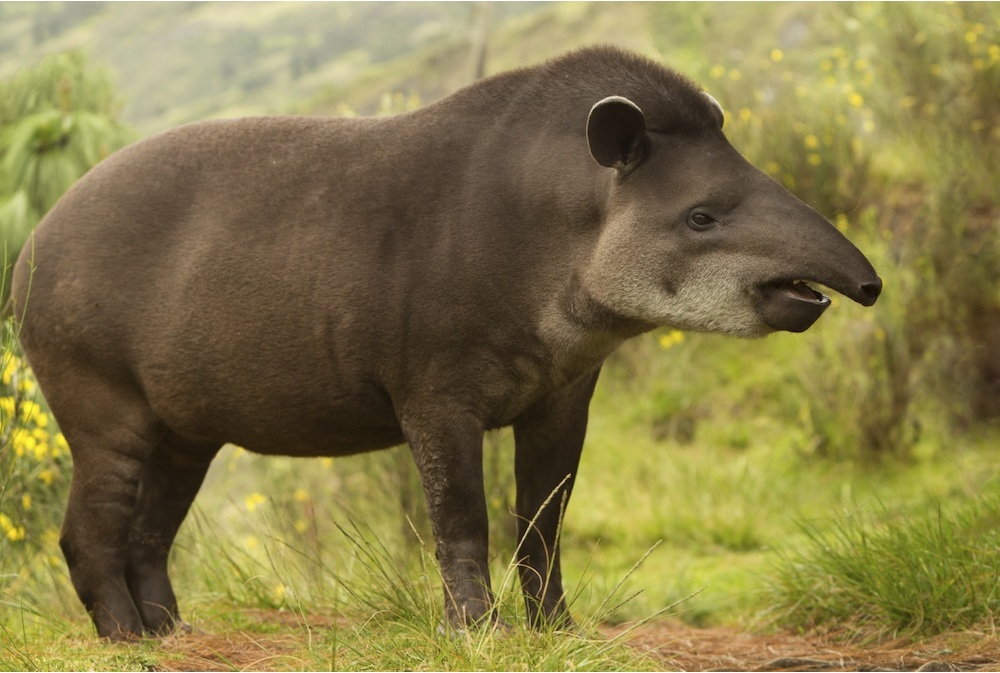 Herbivore
Tapir
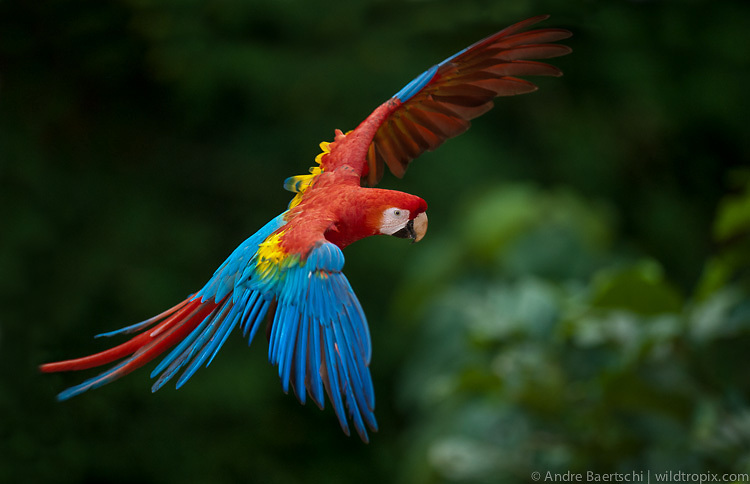 Herbivore
Scarlett Macaw
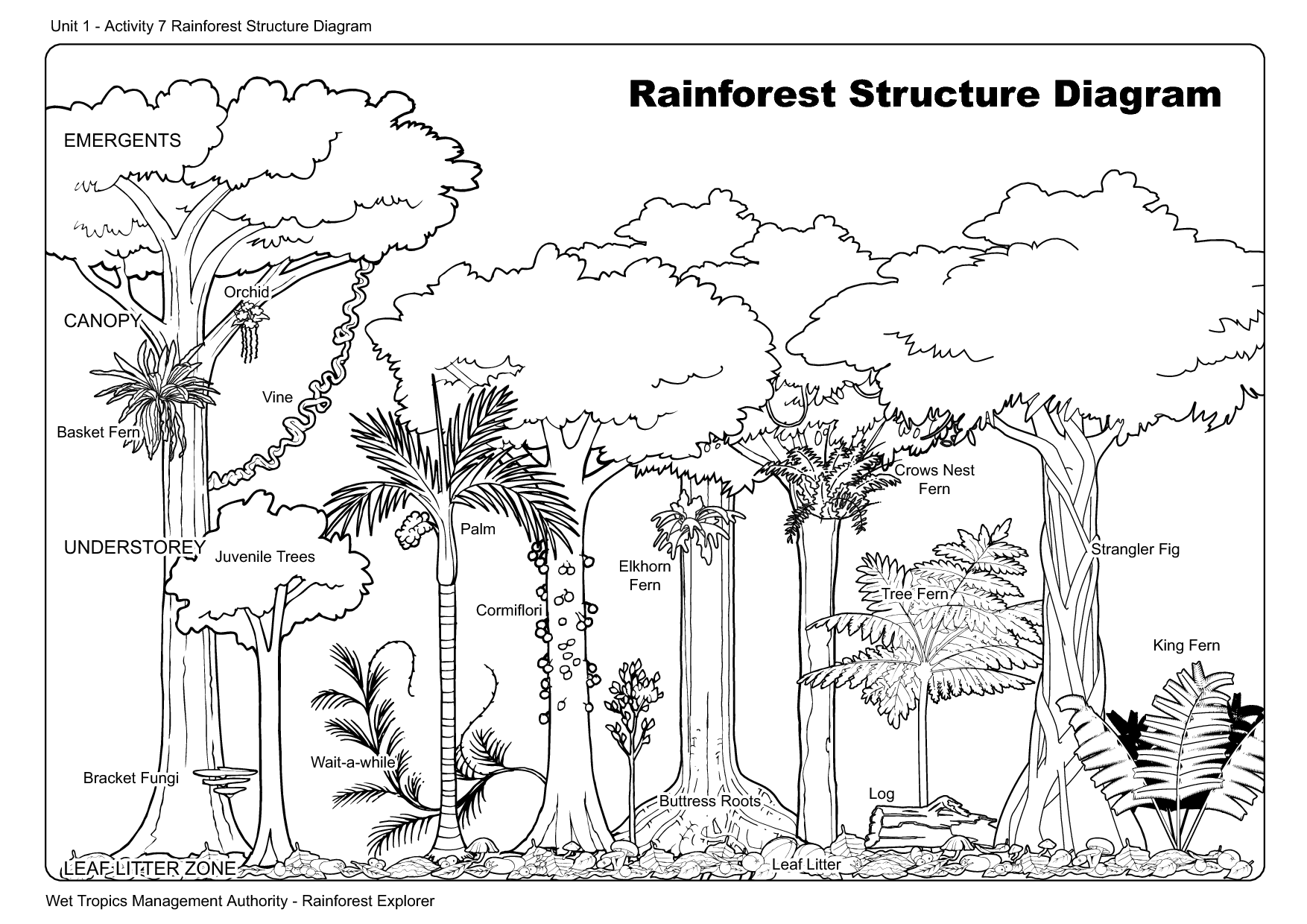 [Speaker Notes: http://gozoneguide.com/layers-of-the-rainforest-worksheet/]
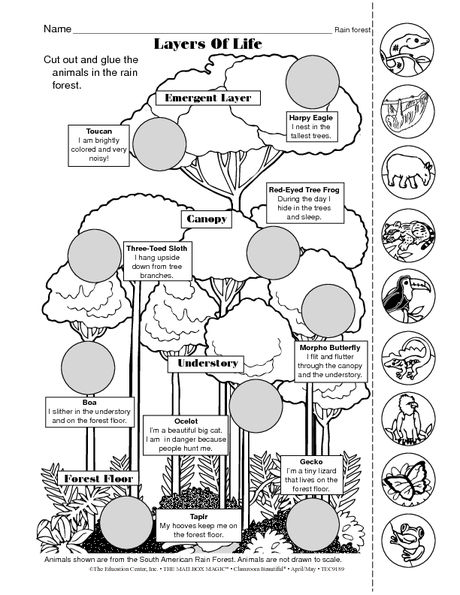 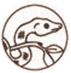 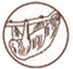 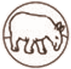 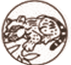 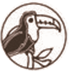 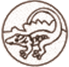 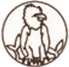 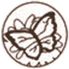 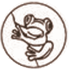 [Speaker Notes: http://gozoneguide.com/layers-of-the-rainforest-worksheet/]
2%
Forest Floor
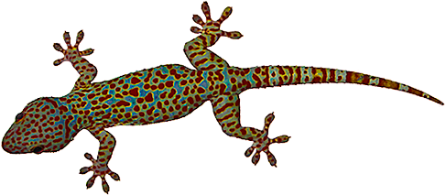 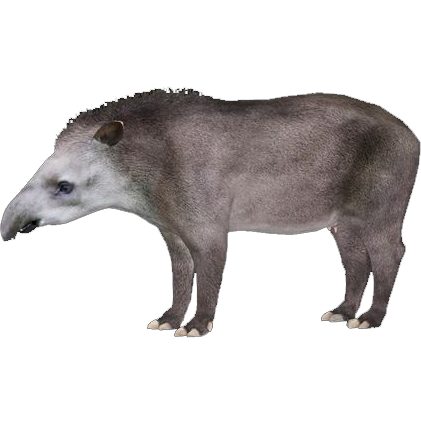 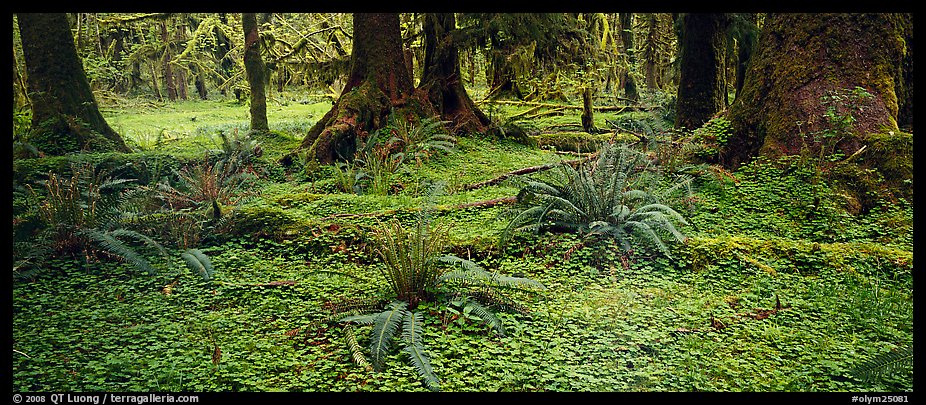 2-15%
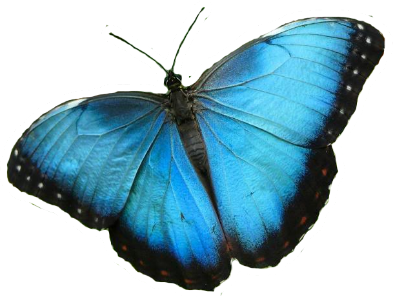 Understory
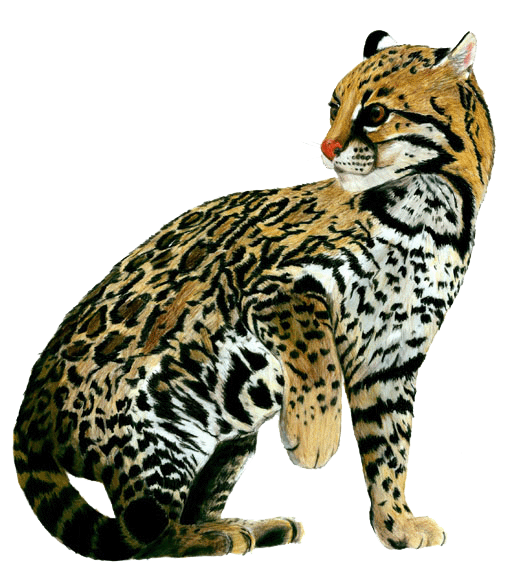 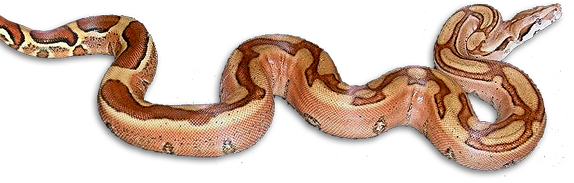 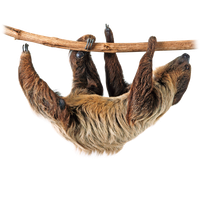 95%
Canopy
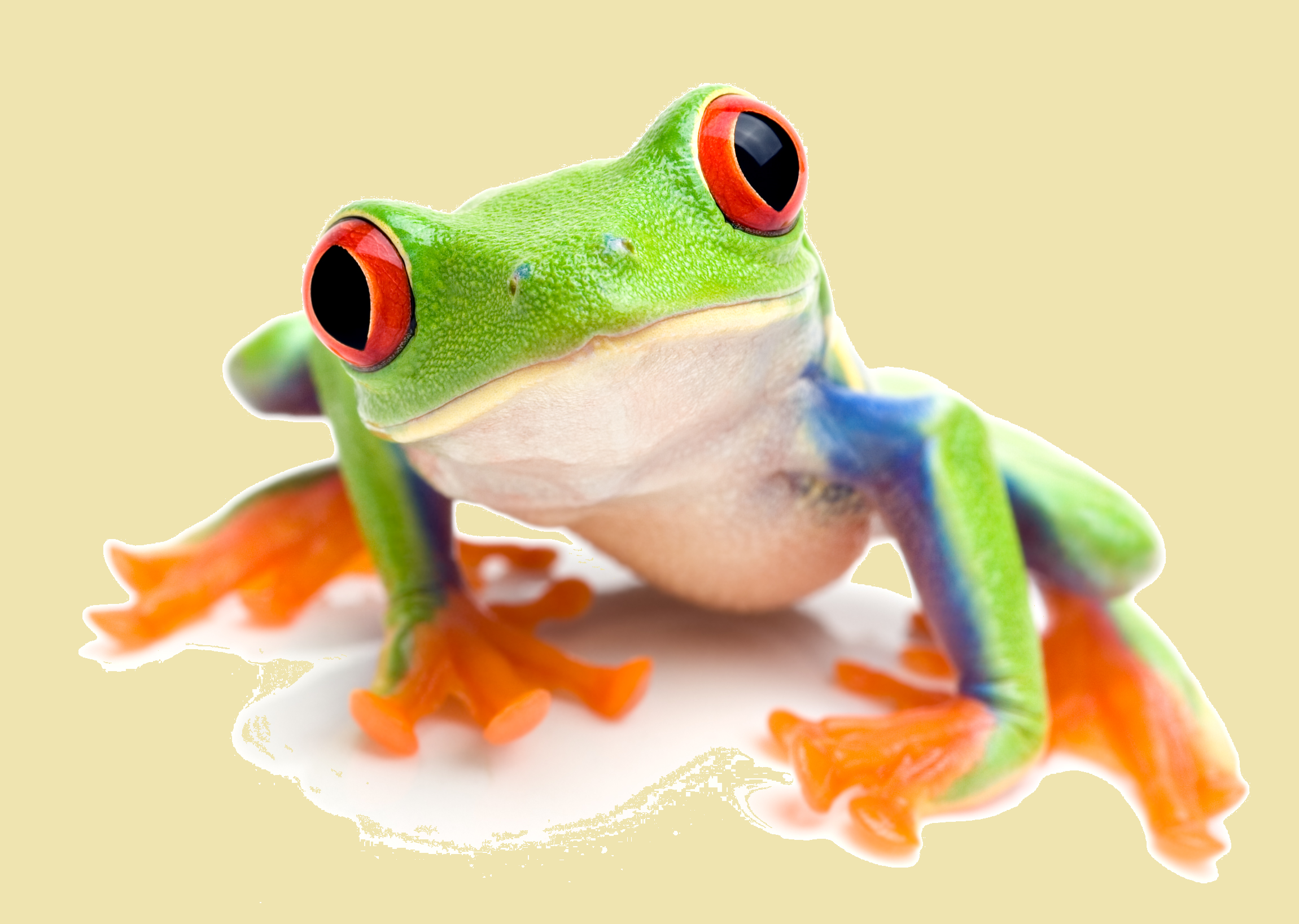 100%
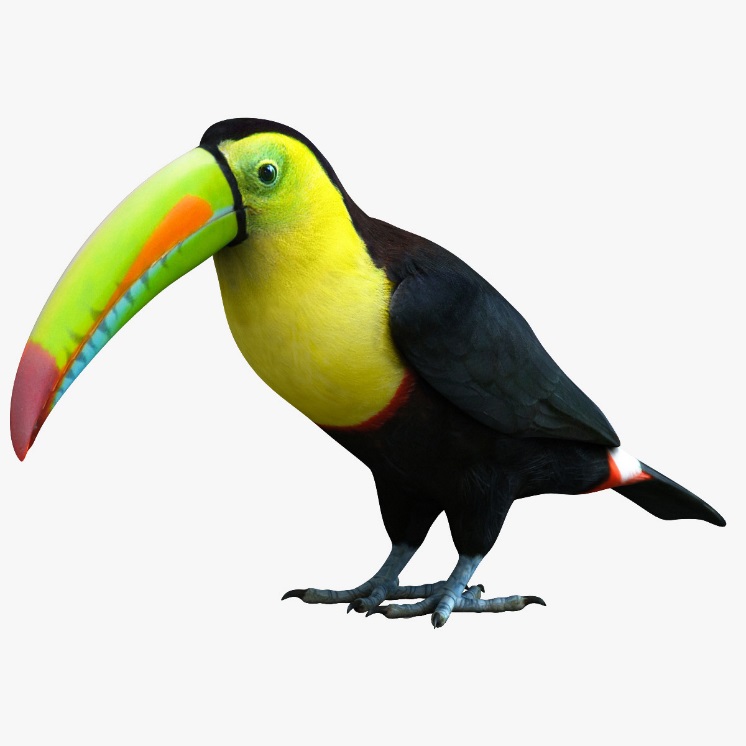 Emergent Layer
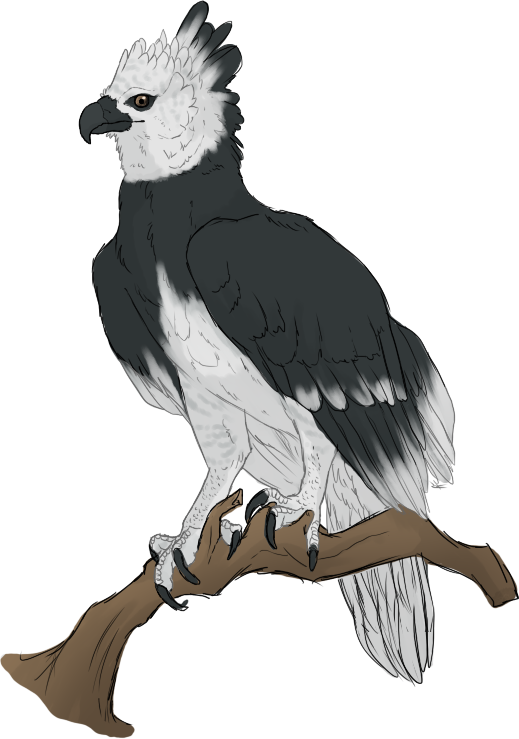 Amazing Amazon
https://www.youtube.com/watch?v=HiwgpA4ReEc
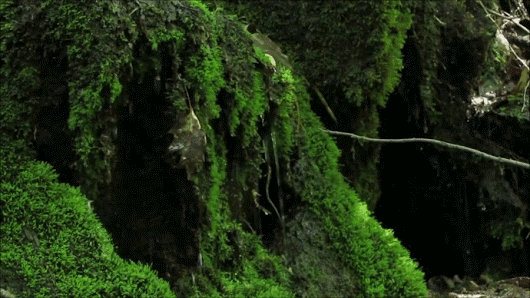 How long does it take rain to hit the ground?
10 minutes
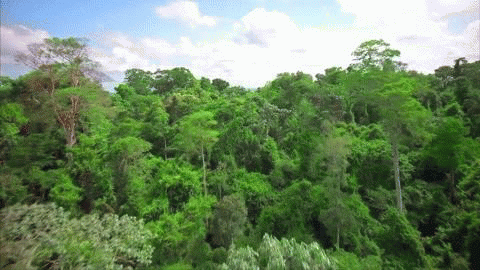 What is the largest rain forest in the world?
10
Amazon
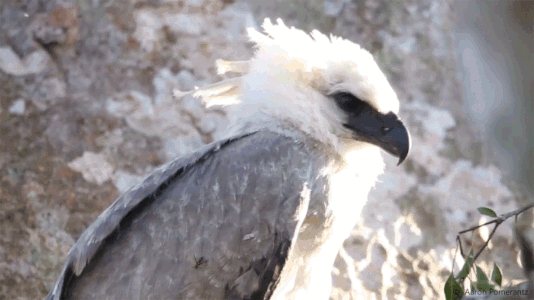 What does the Harpy Eagle eat?
9
Monkeys and Sloths
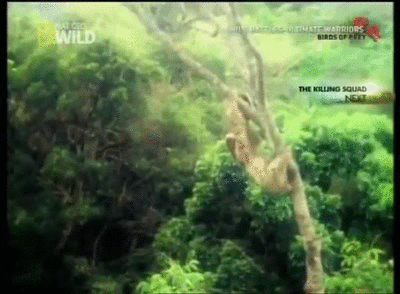 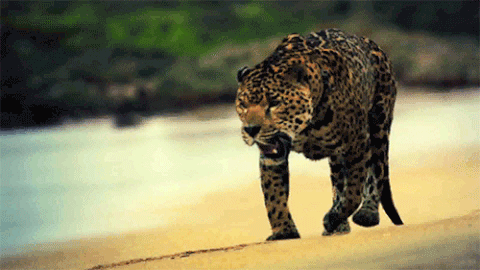 What is the 3rd largest cat in the world?
8
Jaguar
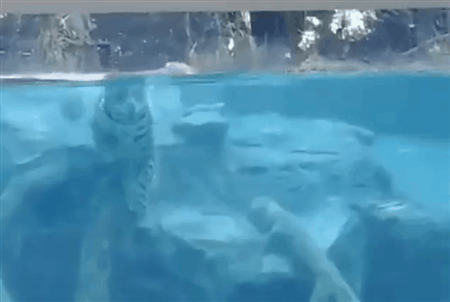 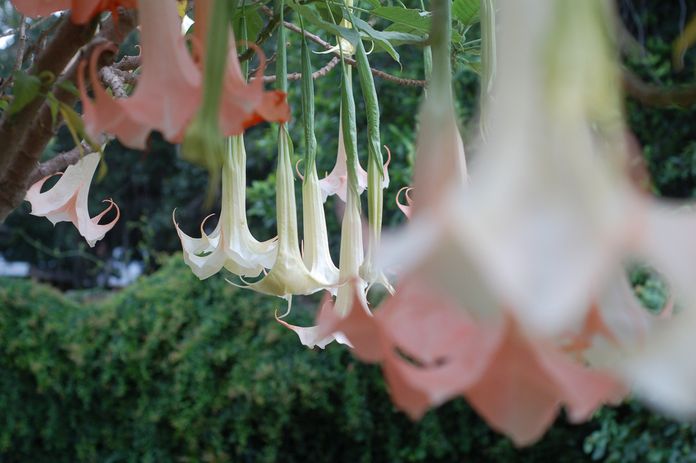 Should you eat the “Angel’s Trumpet”?
7
No.
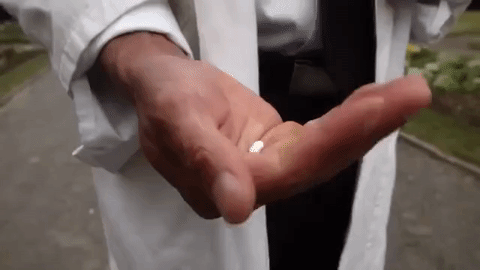 About _____% of anti-cancer drugs are from the Amazon rainforest.
6
50
There are over 300 types of ______ in the Amazon.
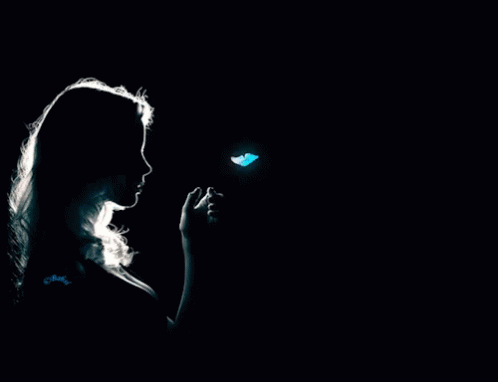 5
Butterflies
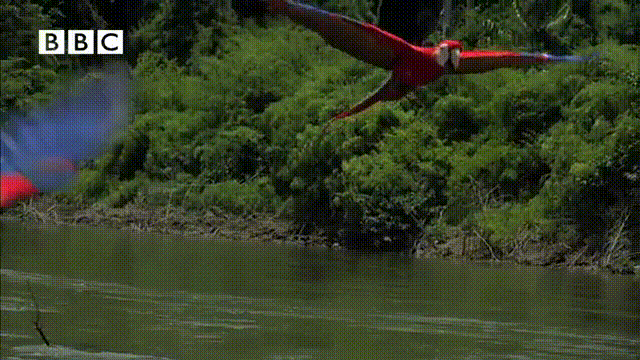 Who are the loudest birds in the Amazon?
4
Macaws
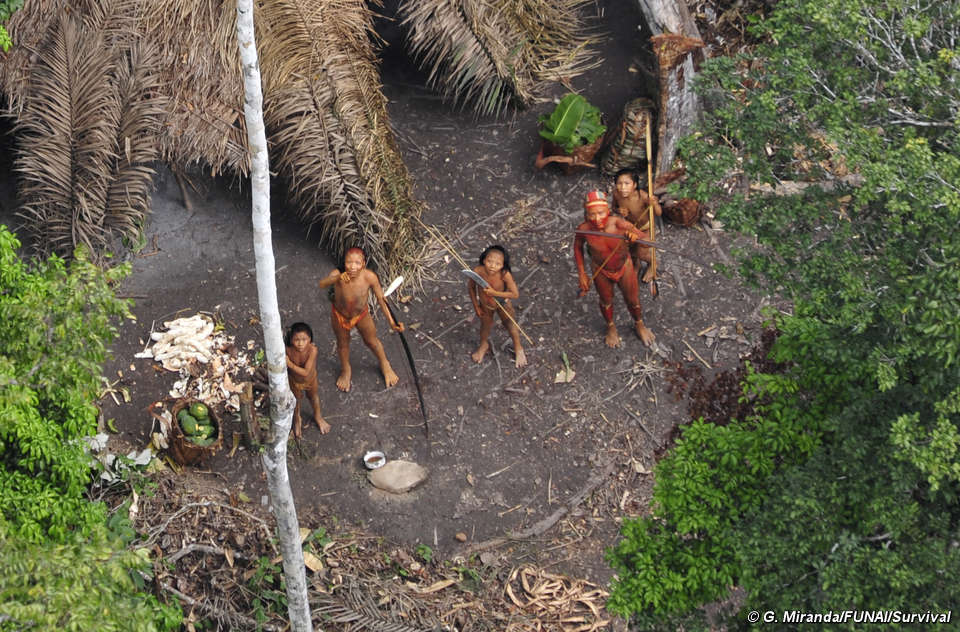 How many tribes have never talked to the rest of the world?
3
~50
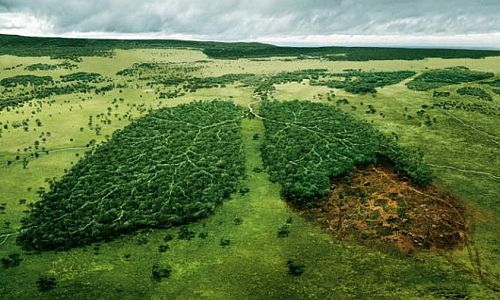 The Amazon is the ______ of the planet.
2
Lungs
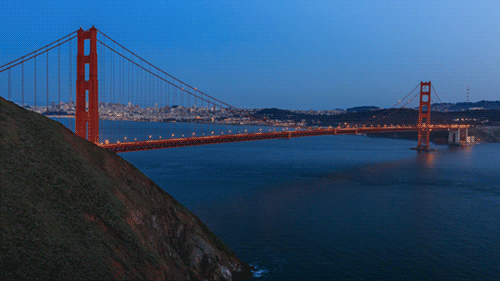 How many bridges go over the Amazon River?
1
0
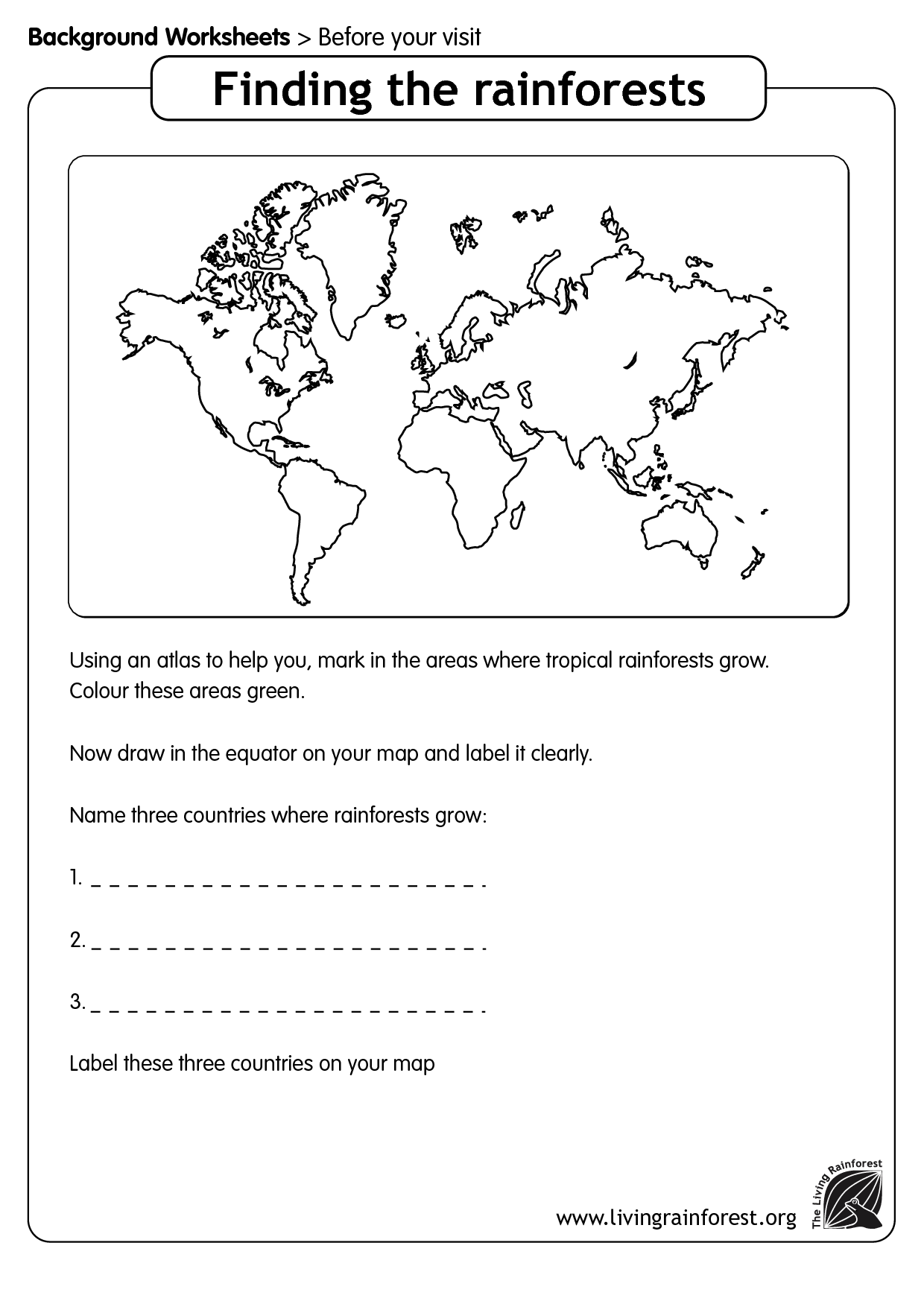 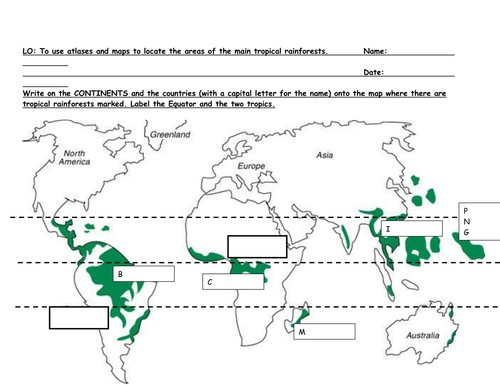 [Speaker Notes: http://gozoneguide.com/layers-of-the-rainforest-worksheet/]
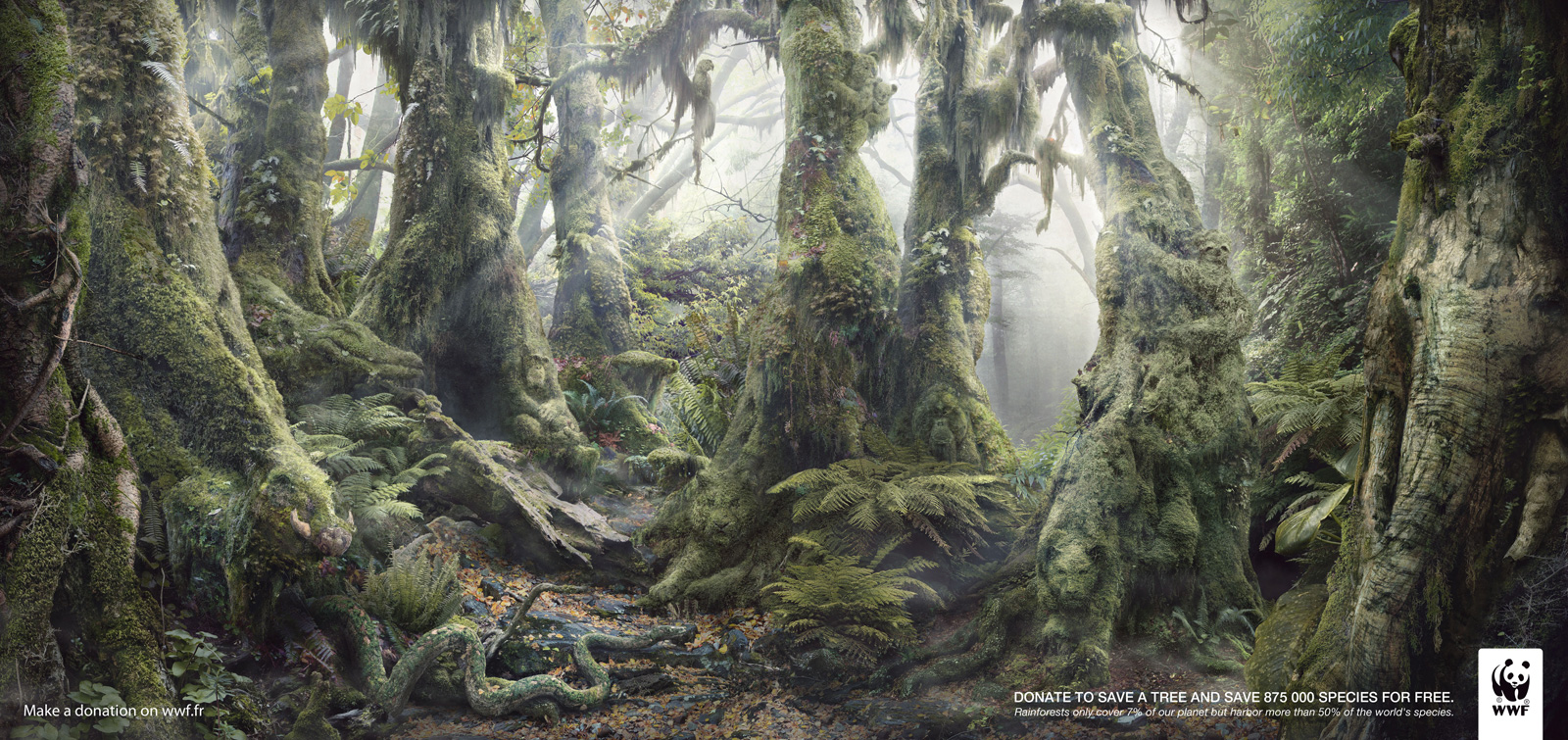 https://www.youtube.com/watch?v=wcuCO2CLM6I